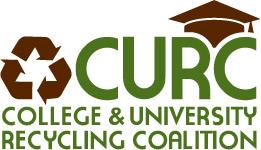 Welcome to the CURC Members Meeting
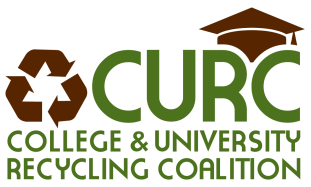 Meeting Housekeeping
This meeting will be recorded
Please remain muted during presentations
Feel free to  post questions in the chat at any time and we’ll go through them during the open discussion time
During the discussion, also feel free to unmute your audio and video to ask questions 
You have all been pre-assigned to a breakout room based on your registration
You can switch rooms by coming back into the main room and asking the host to move you
Any issues? Text: (860)259-2881
Recording will be available on the CURC website soon: www.curc3r.org.
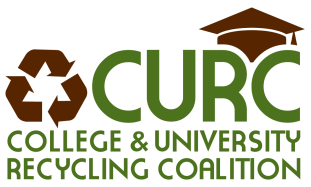 Agenda
1:00 - 1:15 – Welcome & CURC 2020 Year in Review
1:15 - 1:20 – 2020 Celebration slideshow of photos from members  successes in this challenging year
1:20 - 1:30- CURC survey review
1:30 - 1:50 What is in store for CURC in 2021?
1:50 - 2:15 Open discussion
2:15 - 2:30 Regional breakout rooms to discuss opportunities for engagement
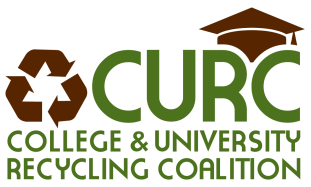 College and University Recycling Coalition (CURC)
CURC represents over 900 recycling and sustainability professionals in higher education.
BOD made up of recycling, zero waste and sustainability managers in North America. 
Facilitating the exchange of technical knowledge and best practices for waste reduction and recycling programs.
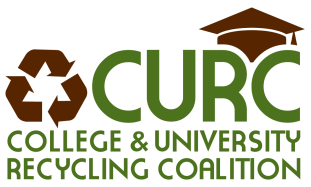 2020 
YEAR 
IN 
REVIEW
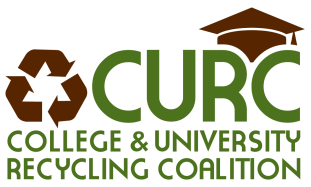 2020 Webinar Series
February 20- Collaborations with Academics: Student Projects and Campus Engagement
April 16- Plastic Policy: Innovations on Water Bottle Bills, Bans and Behavior Change
June 18- Reaching Your Collaborators: Communicating for Connection and Education
August 20- Managing Surplus Property for Zero Waste
October 15- Food Waste Reduction, Recovery and Composting on Your Campus
December 17- Zero Waste Marketing Your Program: Strategies for Giveaways
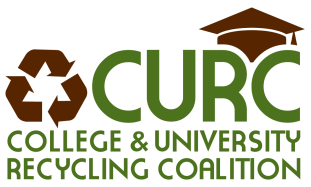 2020 Events and Activities
CURC Membership Survey- listening to our membership
Covid Reopening Survey- USCC and Elevate Packaging partnership 
AASHE Session- CURC Campus Recycling Program Session- USCC and Elevate Packaging partnership reopening survey
Long Term Impacts Survey- Zero Waste Campus Council, NRC Campus Council, Busch Systems Consulting and the US Composting Council
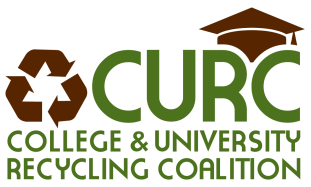 2020 Events and Activities
Newsletters- Increased frequency to monthly and this year we will move to stagger between webinar months
Social Media- Expanded Presence- added to Instagram- curc3r
Developed New Partnerships- HIghlighted on our partnerships page
Resources- Expanding and growing our resources to include case studies from peer institutions
Sponsorships- Continue to strengthen our sponsor relationships
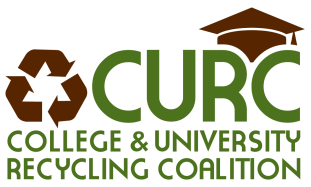 New Committee Development
JEDI- Justice, Equity, Diversity and Inclusion
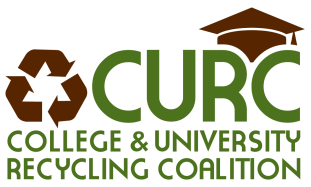 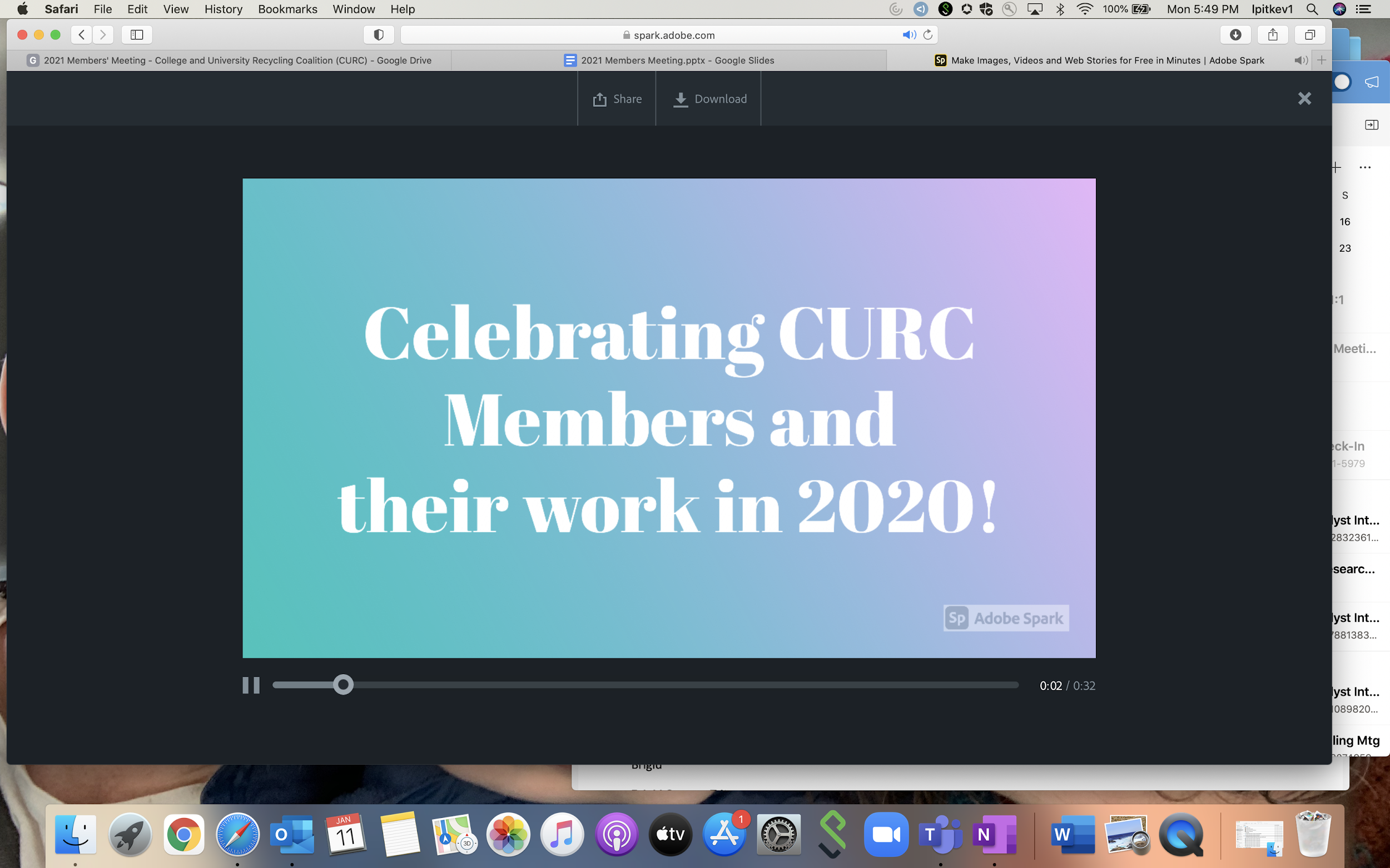 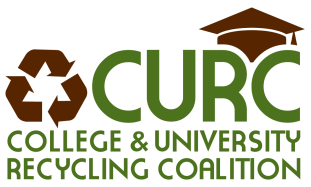 CURC Survey Results!!!
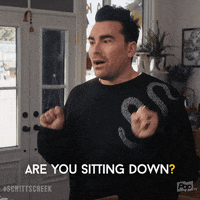 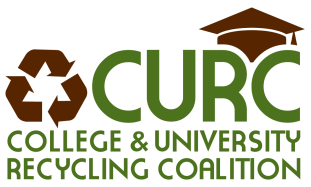 44 respondents
			representing 32 schools
2 HBCUs
Racial Identity
Gender Identity
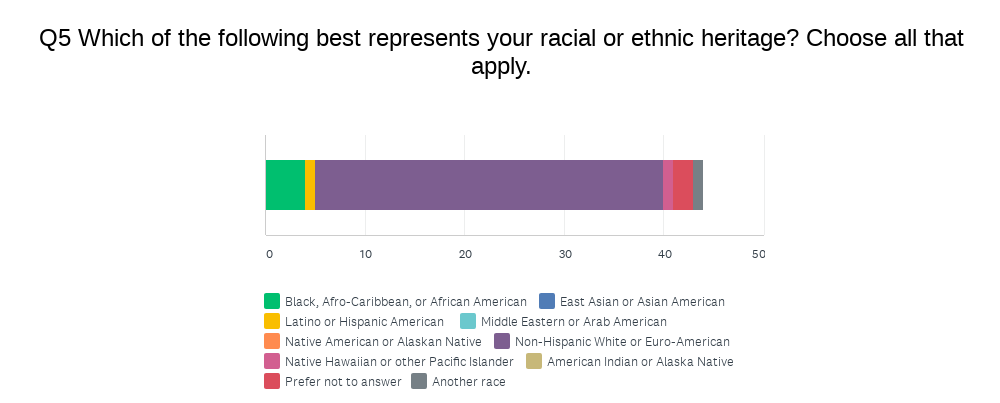 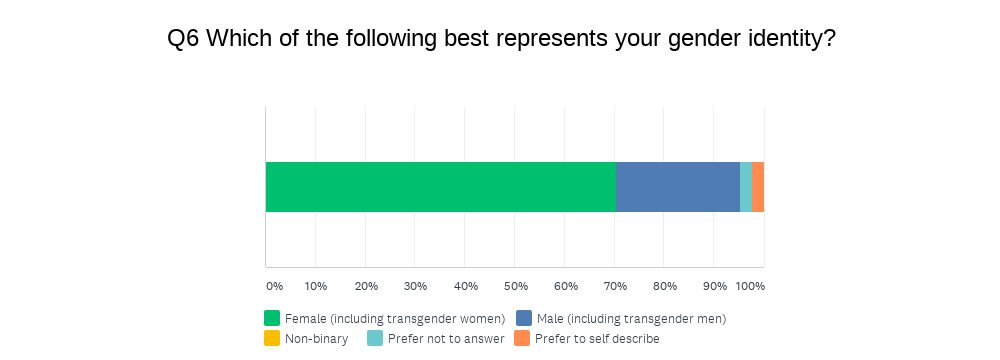 Title
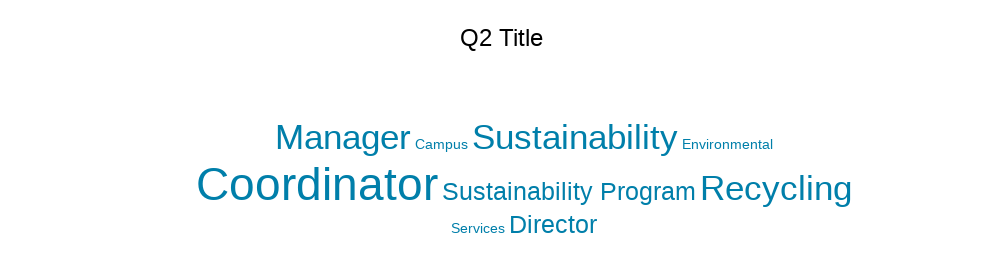 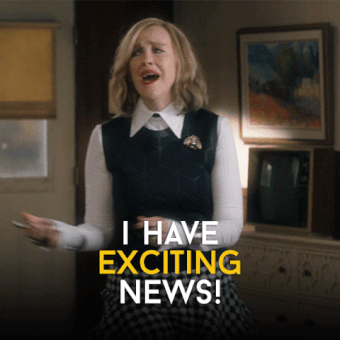 CURC Resources YOU find valuable!
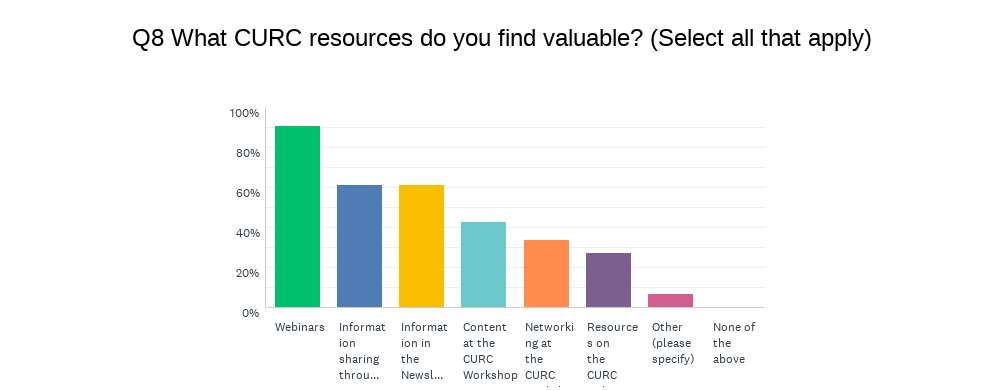 How can CURC provide greater value?
A
Recycling Hotline
Grant funding
Toolkits
Focus on Inclusivity & 
Environmental Justice
Regional Networking
Members Only Webinars
You want to engage more. Here’s how...
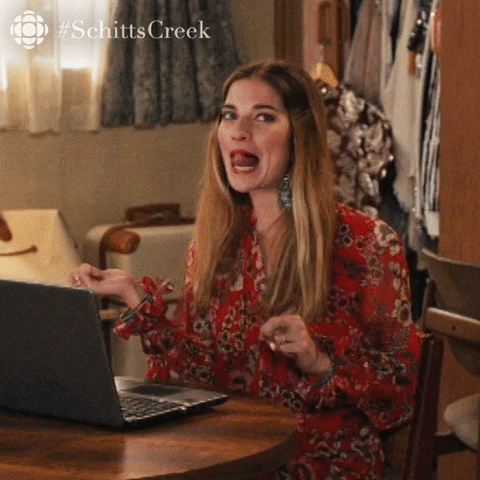 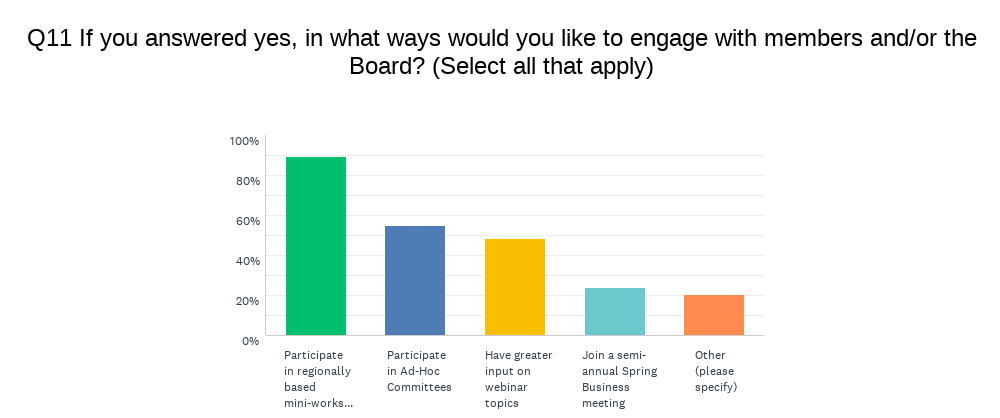 77% of you are “satisfied” or “very satisfied” with the webinars
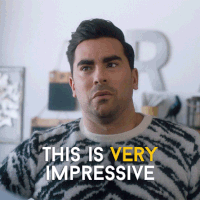 Future webinar topics
February - Government Recycling Demand Champion Program presented by the NERC
April - Justice, Equity, Diversity and Inclusion training
June - Implementing Reusable Takeout Programs in the Midst of Covid- Case Study
Future webinar topics
You get to choose the remaining 3 webinar topics for 2021!!!!
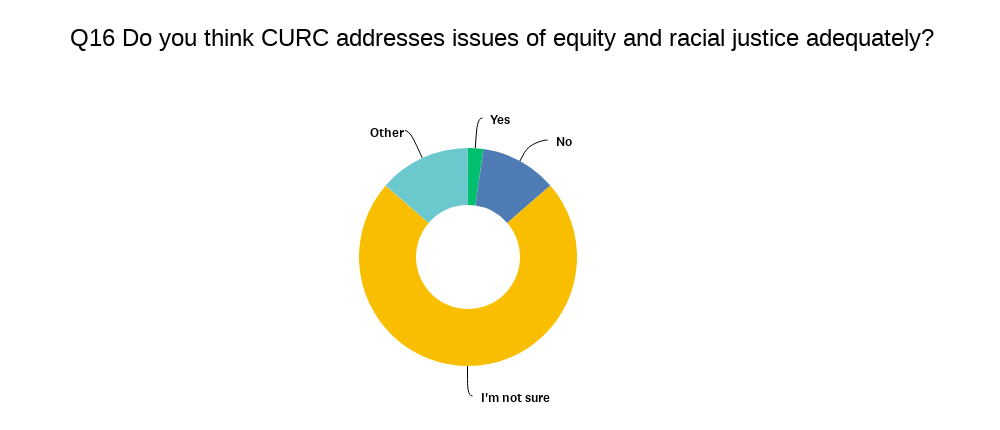 Is CURC adequately addressing equity?
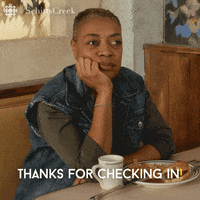 How can CURC be more diverse and inclusive?
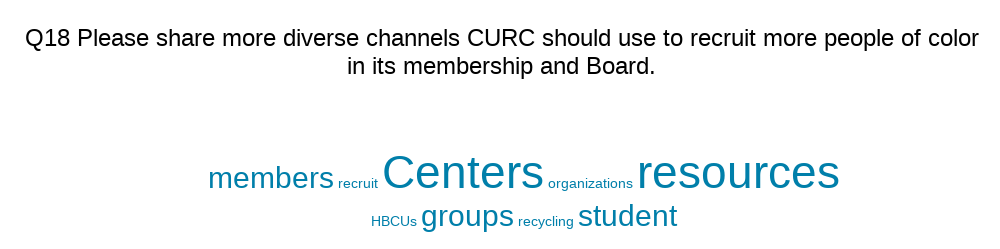 15 people volunteered to join the JEDI Ad Hoc Committee
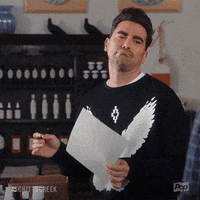 curc3r@gmail.com
Justice Equity Diversity & Inclusion Committee
Internal JEDI meeting outlining purpose & resources 
Self-reflection during annual board retreat
Meetings with consultants
Next Steps:
Create Strategy with consultant
Start full Ad Hoc Committee 
JEDI April webinar

Get involved: lizg9@uw.edu
Awareness
Reflection
Information Gathering
Analysis
Action
Planning
Center for Diversity & the Environment
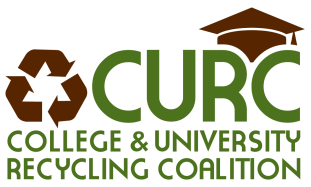 CURC Rebranding
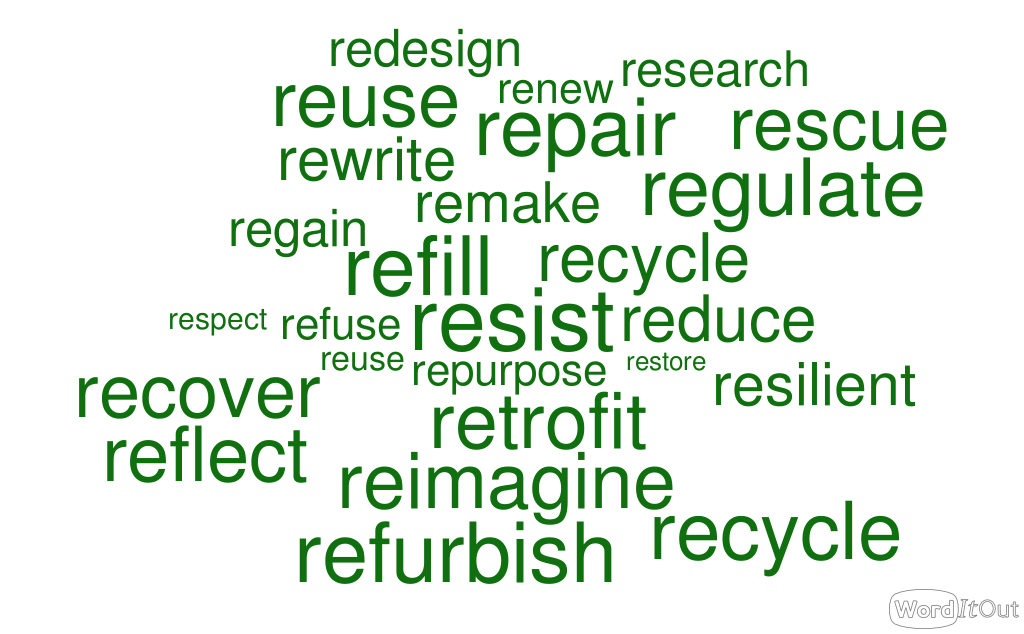 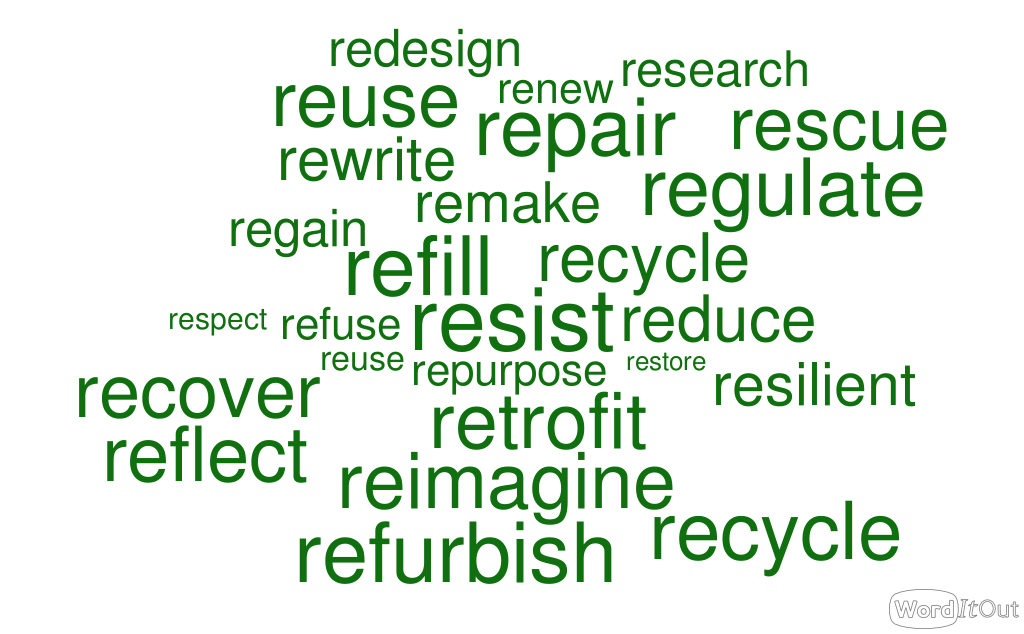 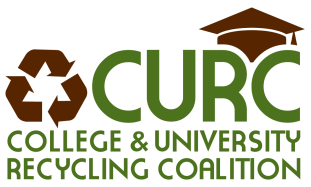 What’s on your mind?
Regional “Meet Ups”
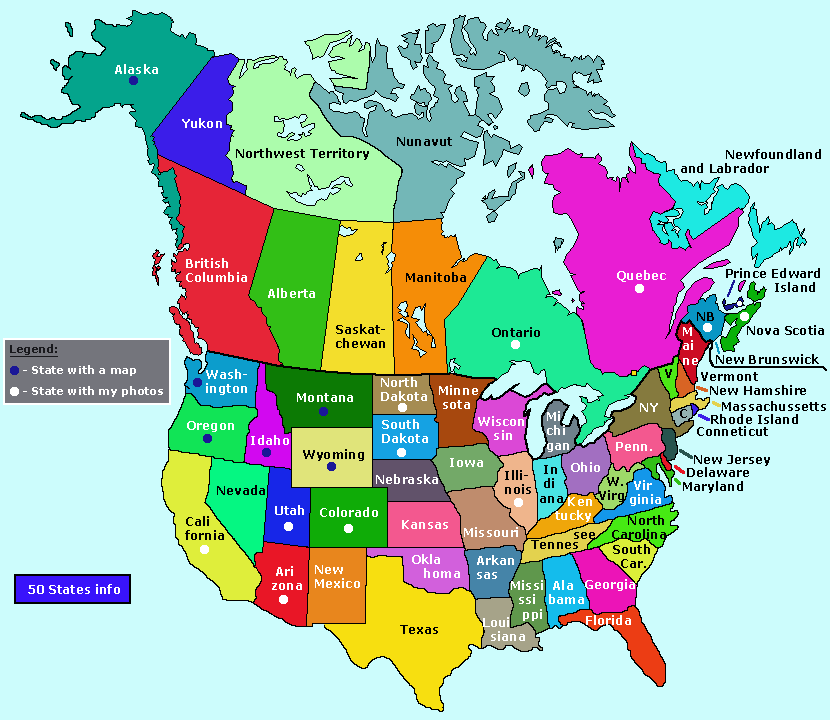 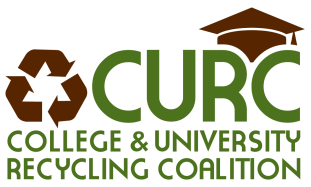 Zoom Breakout Sessions
Southeast
Northeast
Midwest
Southwest
Pacific Northwest
West
Canada
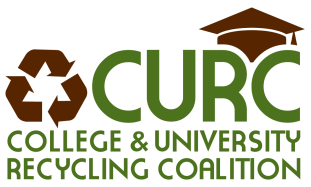 Connect with CURC
Website
www.curc3r.org
Register as a member and access archive event and webinars

LinkedIn Group
www.linkedin.com and search for the group College and University Recycling Coalition  (352 group members)
Facebook
www.facebook.com/CURCRecycling
Twitter
twitter.com/curc3r
Instagram 
https://www.instagram.com/curc3r/
Recyc-l Listserv
message to LISTSERV@listserv.brown.edu with the message text:  “SUBSCRIBE RECYC-L FirstName LastName.”
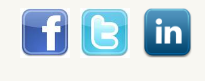 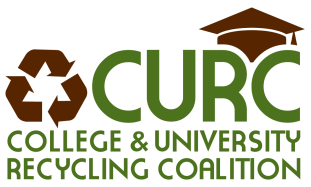 Get Involved
Did you know you don’t have to be on the Board to be on a committee?!?!
Committees
Justice, Equity, Diversity and Inclusion Committee (JEDI)
Finance and Sponsorships
Board Development
Marketing and Programs
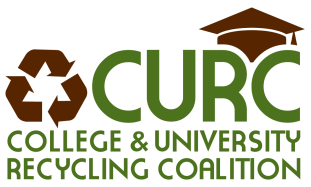 Thank you for attending!
Webinar recordings will be available on www.curc3r.org 
See you all in the breakouts!
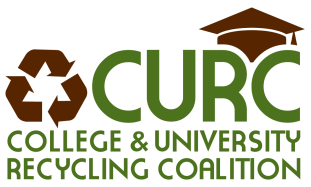